МКДОУ «Нововоронежский детский сад №10 
общеразвивающего вида» Воронежской области.
Чем славится Воронежский край.
Воспитатель:
     Пекшева Н. И.
 (1 КК)
2014 г.
Воронежская область была создана 13 июня 1934 года. Она является самой большой областью Центрального Федерального округа. Кроме того, наша область является одним из крупнейших сельскохозяйственных и промышленных центров России.
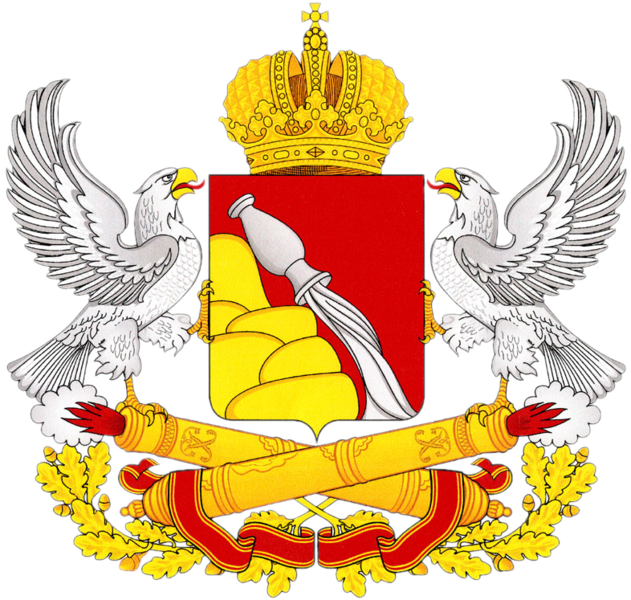 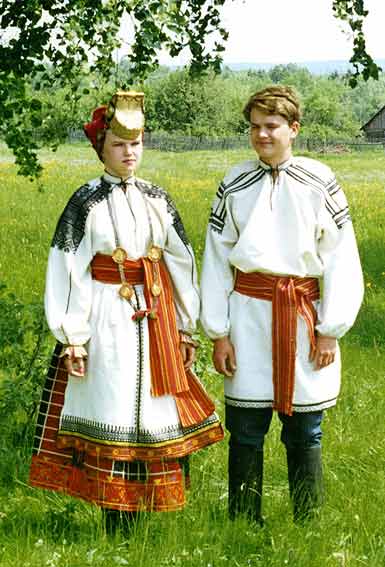 У каждого народа мира есть свои особенности и отличия от других: свои традиции, культура, язык, обряды, а также традиционный национальный костюм.
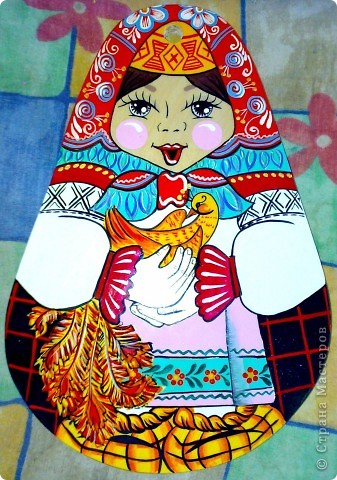 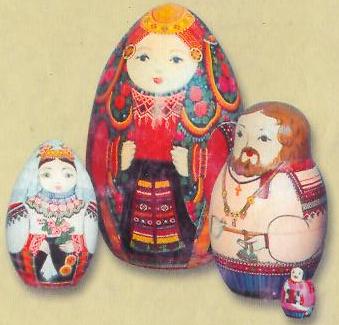 Матрешка – деревянная игрушка, ставшая символом нашей страны и одним из самых любимых сувениров. Форма воронежской матрешки напоминает пасхальное яйцо.
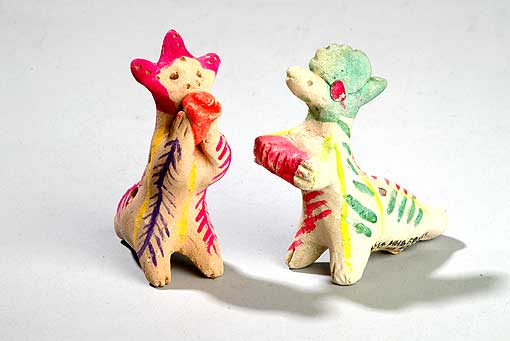 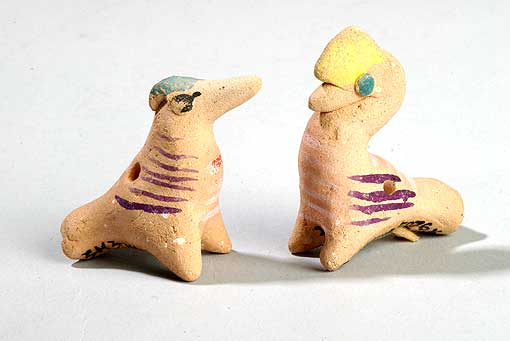 Воронежская керамическая игрушка .
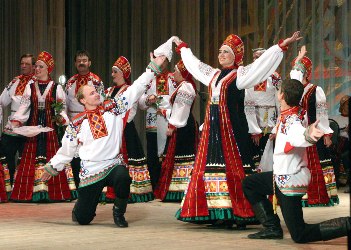 Государственный академический Воронежский русский народный хор им.К.И.Массалитинова.
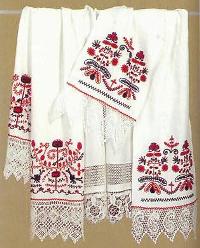 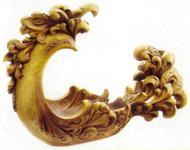 Воронежская земля издавна славилась своими мастерами. Уже в середине 19 века в разных селах и городах нашей губернии сложились народные художественные промыслы.
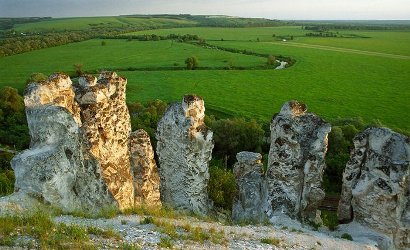 Дивногорье – это музей-заповедник под открытым небом, сохраняющий удивительные памятники природы, архитектуры и археологии.
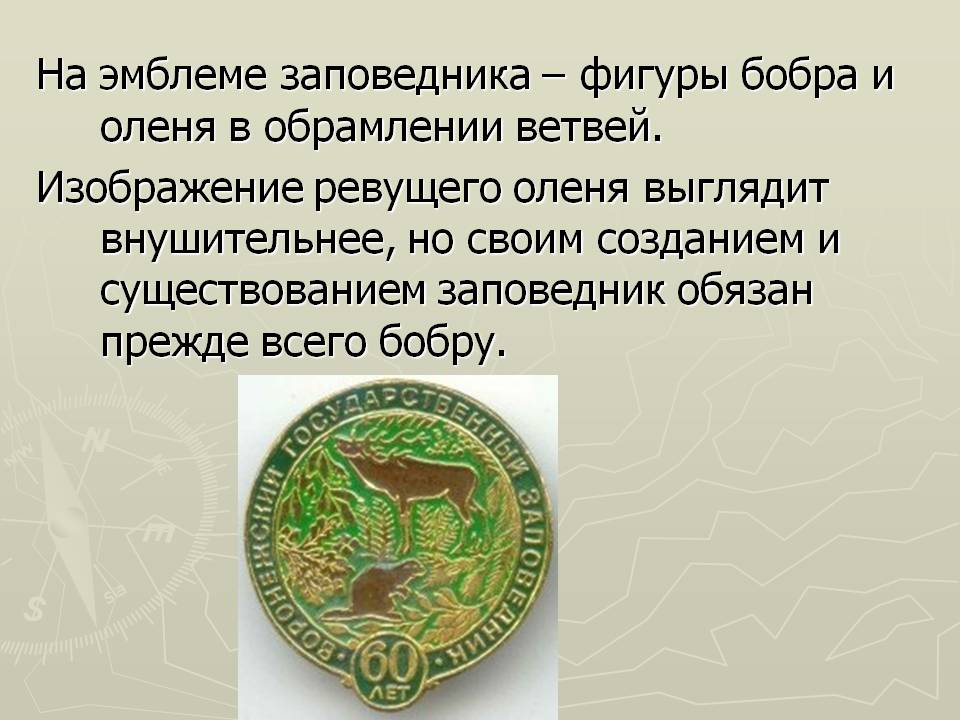 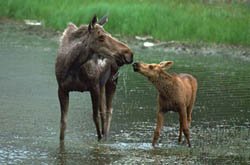 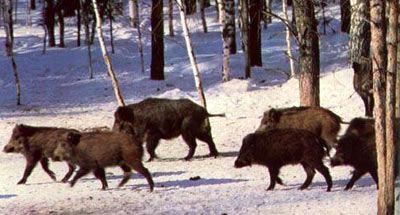 Воронежский заповедник площадью 31,1 тыс. га расположен на границе Воронежской и Липецкой областей. Создан в 1927 году для сохранения лесных экосистем Центральной лесостепи и для изучения биологии и экологии бобров и поиска лучшего способа их разведения.
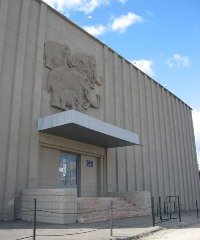 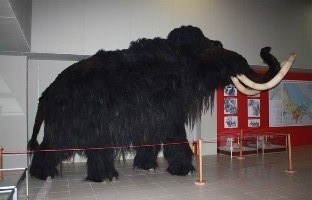 Археологический музей-заповедник «Костенки» находится в Хохольском районе Воронежской области и занимает около 9 гектаров на высоком правом берегу реки Дон на территории сел Костенки и Борщево.
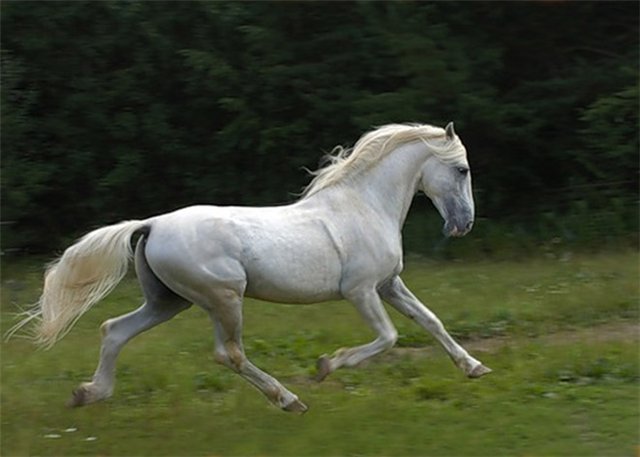 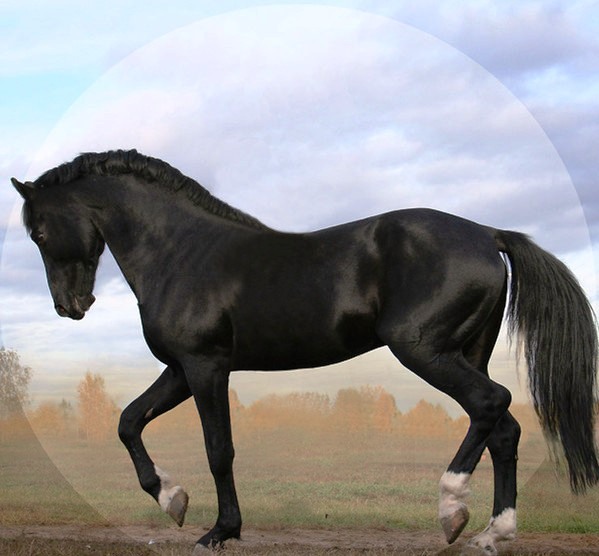 Орловский рысак – это знаменитая русская порода лошадей с наследственной способностью к резвой рыси* (рысь – походка лошади, при которой она поочерёдно переставляет пары ног, расположенных по диагонали).
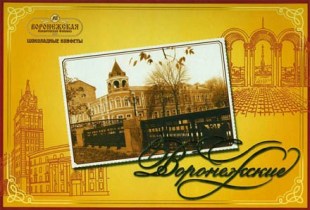 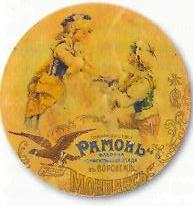 Воронежские конфеты.« Воронежские», «Песни Кольцова», «Никитинские» - фирменные конфеты Воронежской кондитерской фабрики, которые делают только в нашем городе. Фабрика уже много лет снабжает город и область своей сладкой продукцией.
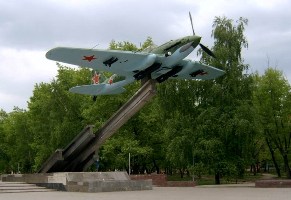 Штурмовик Ил-2           Этот самолет конструкции С.В. Ильюшина признан в годы Второй мировой войны лучшим штурмовиком в мире
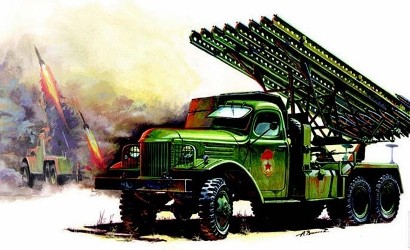 Долго сохранится в памяти нашего народа грозное оружие Великой Отечественной войны – реактивные установки, известные под ласковым именем «Катюша». Первые реактивные установки, в официальных документах называемые БМ-13, были изготовлены на  Воронежском экскаваторном заводе имени Коминтерна.
Используемые ресурсы:
http://www.okrae.odbvrn.ru/
 Край наш Воронежский. Коллектив авторов. – Воонеж: Центр. – Чернозем. кн. изд-во, 1985. – 511 с. 
Губанова Е.Н. Декоративно-прикладное искусство Воронежского края и его изучение в школе / Е.Н. Губанова. – Воронеж: Центр духовного возрождения Черноземного края, 2003. – 120 с.
Елецких В.Л. Воронежское путешествие / В.Л. Елецких. – Воронеж: Творческое объединение»Альбом», 2011. – 48 с.
Государственный академический Воронежский русский народный хор // Режим доступа: http: // xopvrn.narod.ru / history.html
 Губанова Е.Н. Декоративно-прикладное искусство Воронежского края и его изучение в школе / Е.Н. Губанова. – Воронеж: Центр духовного возрождения Черноземного края, 2003. – 120 с.